Onsala BK
Flickor 2010 - Föräldramöte	
2021-04-29
VÄLKOMNA
OBK F10 - Ledare
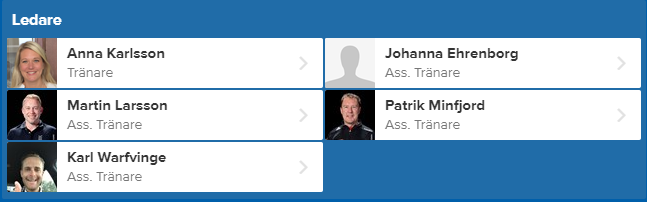 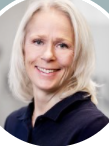 Laget/Truppen 2021
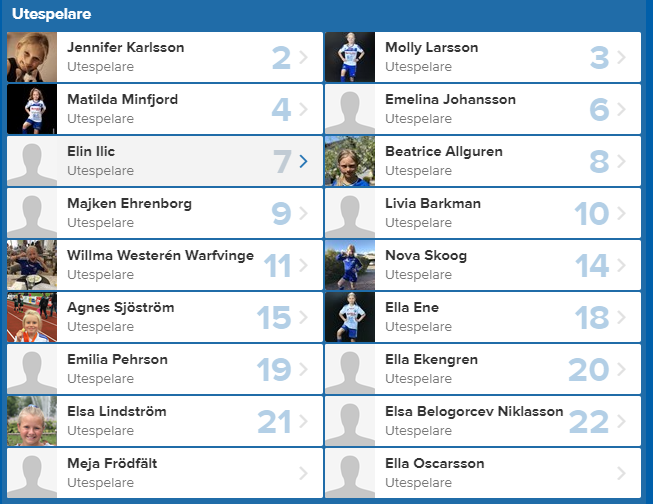 Spelarutbildningsplan
Bollinnehav är viktigt
Passningsspel och orienteringsförmåga
Förståelse för spelbar, spelavstånd
Anfall /försvar
Spelarna ska vara medvetna om vikten av att hjälpa varandra för att lyckas
Spelarna ska vara medvetna om att alla spelare deltar i försvarsspelet
Klara av de 1 vs 1 Def som uppstår i matchen.
Press och markering är grundförutsättningar som vi jobbar med
Viljan att våga individ/lag
Viljan att vinna indivd/lag – Endast positivt
Skada & Sjukgymnastik
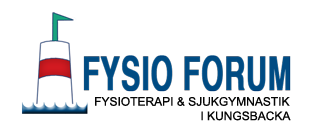 Fysio Forum• Tar emot spelare i Onsala BK och ser till att de får en snabb tid för att se över sin skada och följer upp med rehab• Kostnadsfritt för ungdomar upp till 20 år
Aktiviteter F10
Träningar 2021
Tisdagar: Kl. 17.00-18.30 Rydets konstgräs 
Torsdagar: Kl.17.00 – 18.30 Rydets B-plan
Söndagar (vid ej match): Kl.17.00-18.30 Rydets konstgräs
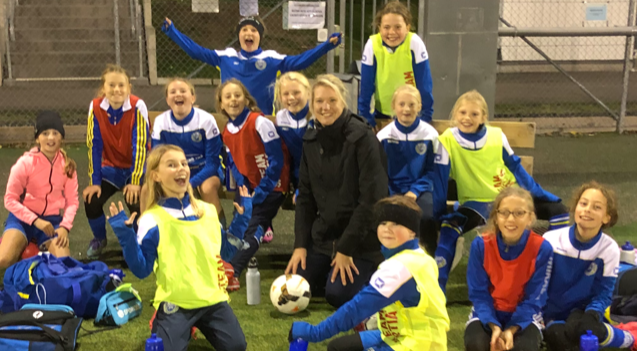 Träningsupplägg
Fys kombination med lek
Följa utbildningsplanen
Variation 
Laget före Jaget
Roliga träningar
Seriespel
Två lag: 
Div 13 - Norra	F10
Div 12 - Norra	F09/F10

Matchstart:  tidigast helgen 22-23 maj
Uttagning till match
Träningsnärvaro 67%
Uttaget lag presenteras på Laget/kalender 
https://www.laget.se/obkfskf10/Event/Month
Cuper
Ambition att vara med i cuper till hösten
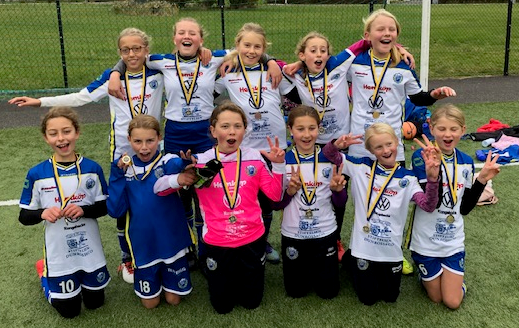 Marknad & Försäljning
Marknad & Försäljning
Försäljningsuppdrag 2021 – VÅR
 Säljobjekt: Onsala-Häftet och Gutz Klädpaket
 Säljperiod: 15:e april - 16:e maj

Obligatorisk försäljning:
1 Onsala-Häfte 
Minst 5 Gutz-paket per spelare

Överskjutande försäljning (mer än obligatorisk) går till lagkassan

Friköp obligatorisk försäljning: 
Onsala Häftet 150 kr (samma som priset) – Gutzpaket: 500 kr
Organisation F10
Organisation F10
Ledare
Föräldrargrupp (Henrik Skoog)
WhatsApp-grupp